Рассказ « Весна».
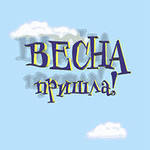 Небо голубое.             На небе белые облака.
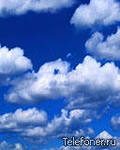 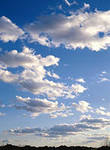 Ярко светит солнце.
На улице тепло. Снег растаял.
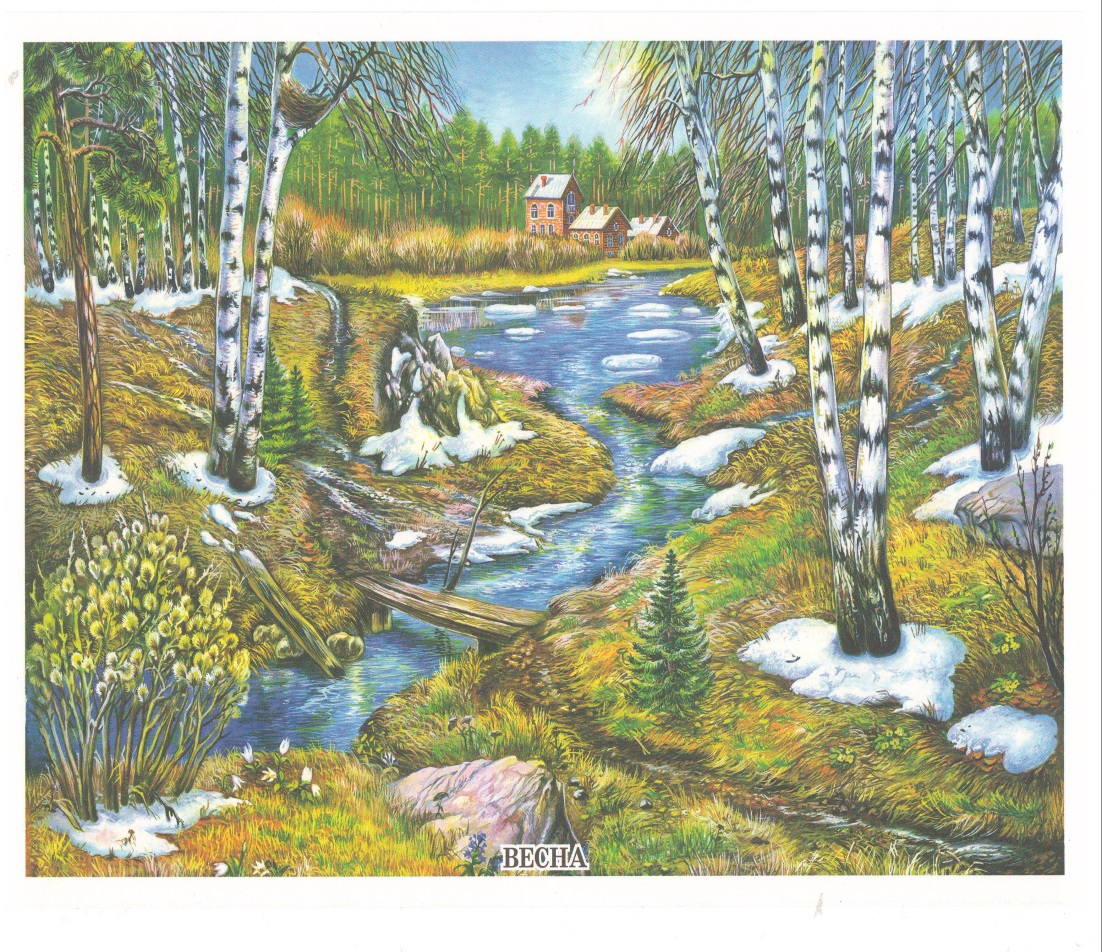 Снег тает. По земле бегут ручейки.
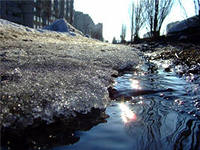 На деревьях набухают почки.
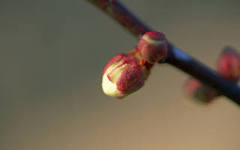 Прилетели перелетные птицы.
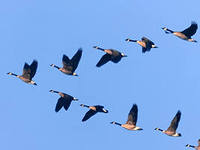 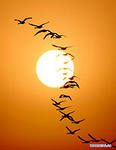 Мальчики сделали скворечники для птиц. Они(….) повесили скворечник на дерево.
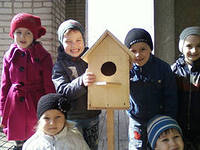 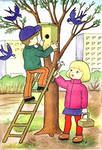 К скворечнику прилетели птицы. Они(..) будут жить в скворечнике.
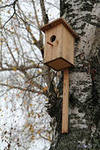 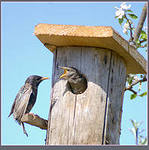